bk2304 Aplikovaná výživa ve sportuJaro 2020
Konzultační hodiny:
Pondělí 9:00-12:00
Pátek po domluvě.
Místnost č. 228
Mgr. Tomáš Hlinský
Katedra podpory zdraví
hlinsky.tomas@mail.muni.cz
Teoretické znalosti studenti získají na přednášce. 
Poznatky aplikují v rámci praktických úkolů na seminářích.
Práce ve skupinách, vzájemná analýza kazuistik, aplikace poznatků do specifických sportovních odvětví.
Praktická aplikace teoretických znalostí o makro, mikroživinách a pitném režimu do praxe v podpoře regenerace a tréninkové adaptace.
Výukové metody
Docházka na seminářích (povoleny 2 neúčasti).
1 kontrolní test na témata z předcházející výuky na posledním semináři 15. 5. 2020 
K postupu ke ZK minimální průměrná úspěšnost - 75 %
1 náhradní termín (v případě omluvené neúčasti na posledním semináři) v zápočtovém týdnu (13. týden) nebo po domluvě ve zkouškovém období
V případě nesplnění požadavků (průměr 75%) možnost opravného testu (zkouškové období).
Plnění zadaných domácích cvičení.
Zkouška ústní – prověření znalostí z celého semestru – vybrané pojmy
Metody hodnocení
1. Základní pojmy o výživě. 
2. Energetická bilance. 
3. Sacharidy. 
4. Proteiny. 					
5. Tuky. 
6. Vitaminy. 
7. Minerální látky. 				
8. Voda, tekutinová bilance. 
9. Sportovní výživa. 
10. Suplementy. 				
11. Výživa před, během a po výkonu. 
12. Výživa speciálních skupin
13. Výživa v silových a vytrvalostních sportech.
Osnova
Nutrienty = živiny
E bilance
Bazální metabolismus
WHR
BMI
24 hodinový recall
Nutriční software
Výživová pyramida, MyPlate aj.
Základní pojmy o výživě
Výživová pyramida Ministerstva zdravotnictví z roku 2005
Základní pojmy o výživě
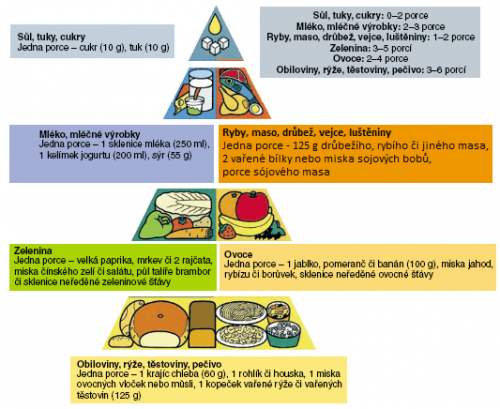 Výživová pyramida Fóra zdravé výživy z roku 2013
Základní pojmy o výživě
Zdravý talíř – česká varianta amerického MyPlate z r. 2011
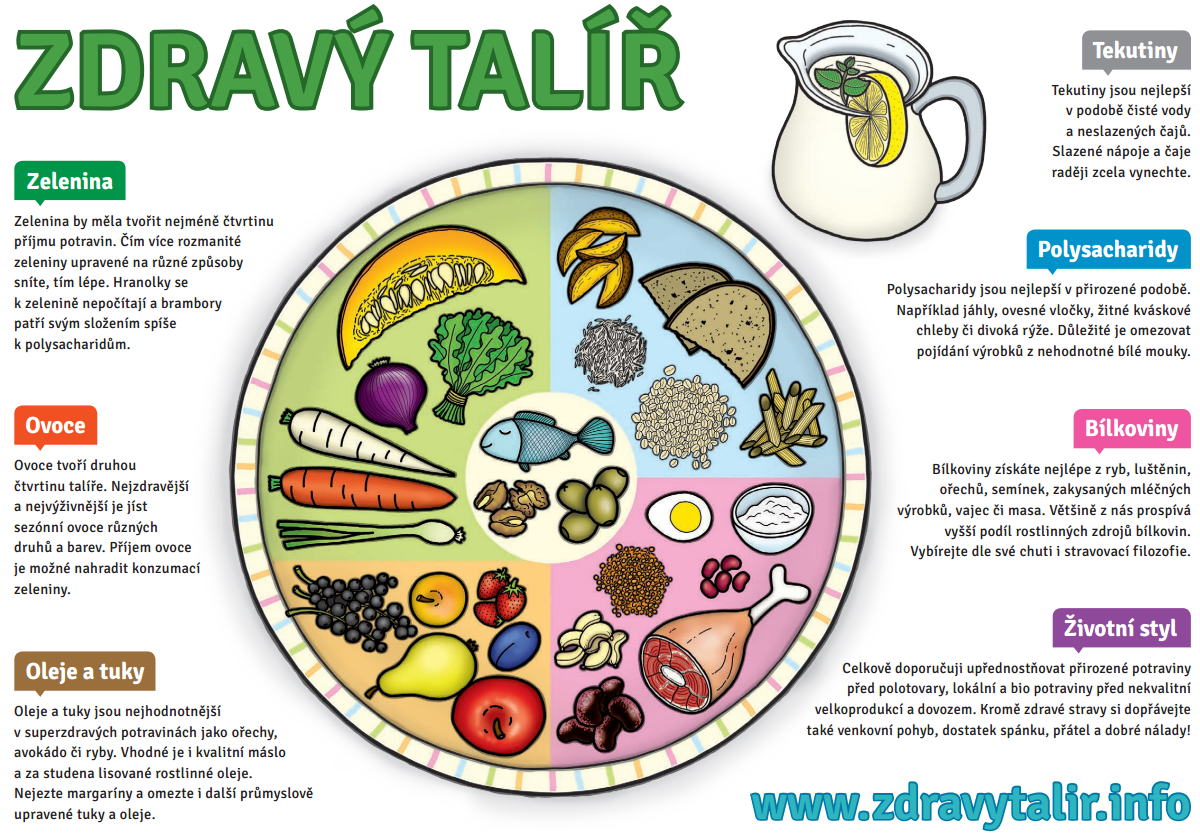 Základní pojmy o výživě
Přinést vyplněné pracovní listy č. 1 a 2 – společně projdeme, podiskutujeme a doplníme.

Přinést vytištěný pracovní list, který bude ve studijních materiálech.

Mít vytvořený účet v nutričním software kaloricketabulky.cz

Vyplnit pro kolegu nutriční a pohybový formulář za 4 dny.
Úkoly na příště
Vytvořte pracovní dvojici, ve které budete spolupracovat po zbytek semestru.

Přesun do laboratoře FSpS – nutriční anamnéza, analýza složení těla.
Následující postup